Figure 2 Tpk3 and Snf1 protein kinases are involved in in vivo Rgt1 phosphorylation. Cells from an rgtΔ mutant strain ...
Nucleic Acids Res, Volume 34, Issue 5, 1 March 2006, Pages 1427–1438, https://doi.org/10.1093/nar/gkl028
The content of this slide may be subject to copyright: please see the slide notes for details.
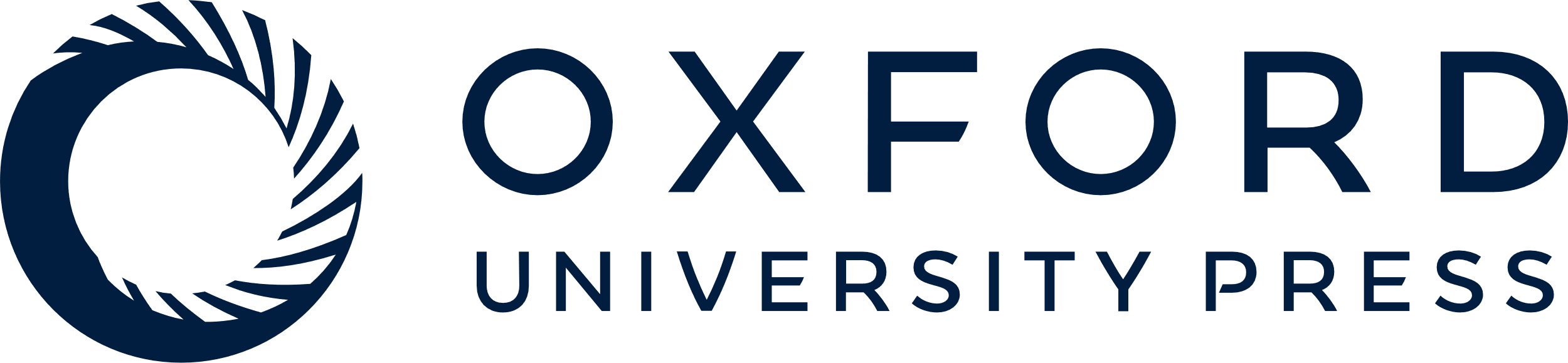 [Speaker Notes: Figure 2 Tpk3 and Snf1 protein kinases are involved in in vivo Rgt1 phosphorylation. Cells from an rgtΔ mutant strain transformed with the HA-Rgt1 construct, were grown in high-glucose (H-Glc) medium until an OD600 of 1.0, and transferred to medium with low-glucose (L-Glc) for 60 min. HA-Rgt1 levels as well as electrophoretic mobility, were monitored in wild-type (W303-1A), tpk12Δ,tpk13Δ, tpk23Δ and tpk3Δ (A), snf1Δ (B) and reg1Δ (C) cells. The positions of hyperphosphorylated (hP), phosphorylated (P) and dephosphorylated (dP) Rgt1 are shown next to the immunoblots.


Unless provided in the caption above, the following copyright applies to the content of this slide: © The Author 2006. Published by Oxford University Press. All rights reserved  The online version of this article has been published under an open access model. Users are entitled to use, reproduce, disseminate, or display the open access version of this article for non-commercial purposes provided that: the original authorship is properly and fully attributed; the Journal and Oxford University Press are attributed as the original place of publication with the correct citation details given; if an article is subsequently reproduced or disseminated not in its entirety but only in part or as a derivative work this must be clearly indicated. For commercial re-use, please contact journals.permissions@oxfordjournals.org]